Lesson 2 – Adding and removing text

Numbers, space, 
backspace, text
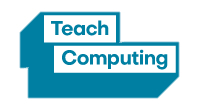 Lesson 1 – Exploring the keyboard



Word processor, keyboard, keys, 
letters,
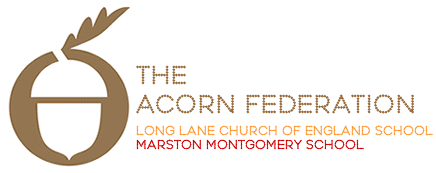 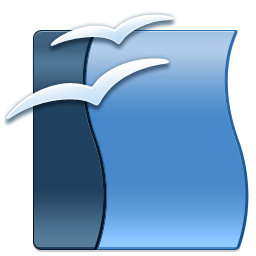 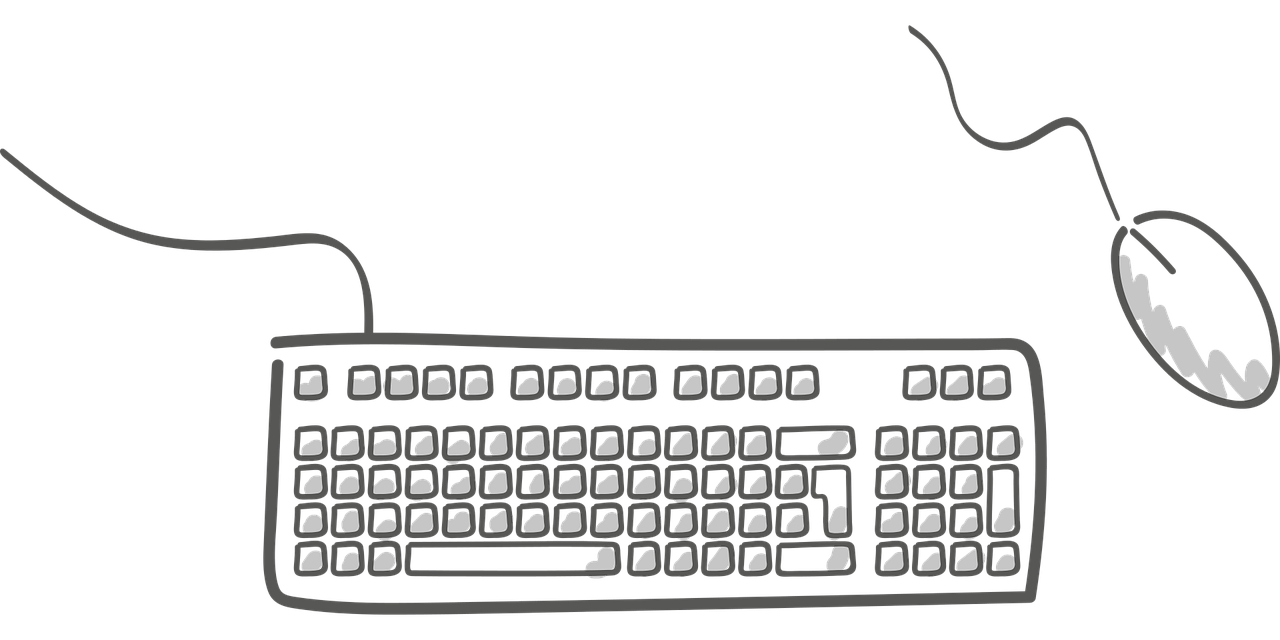 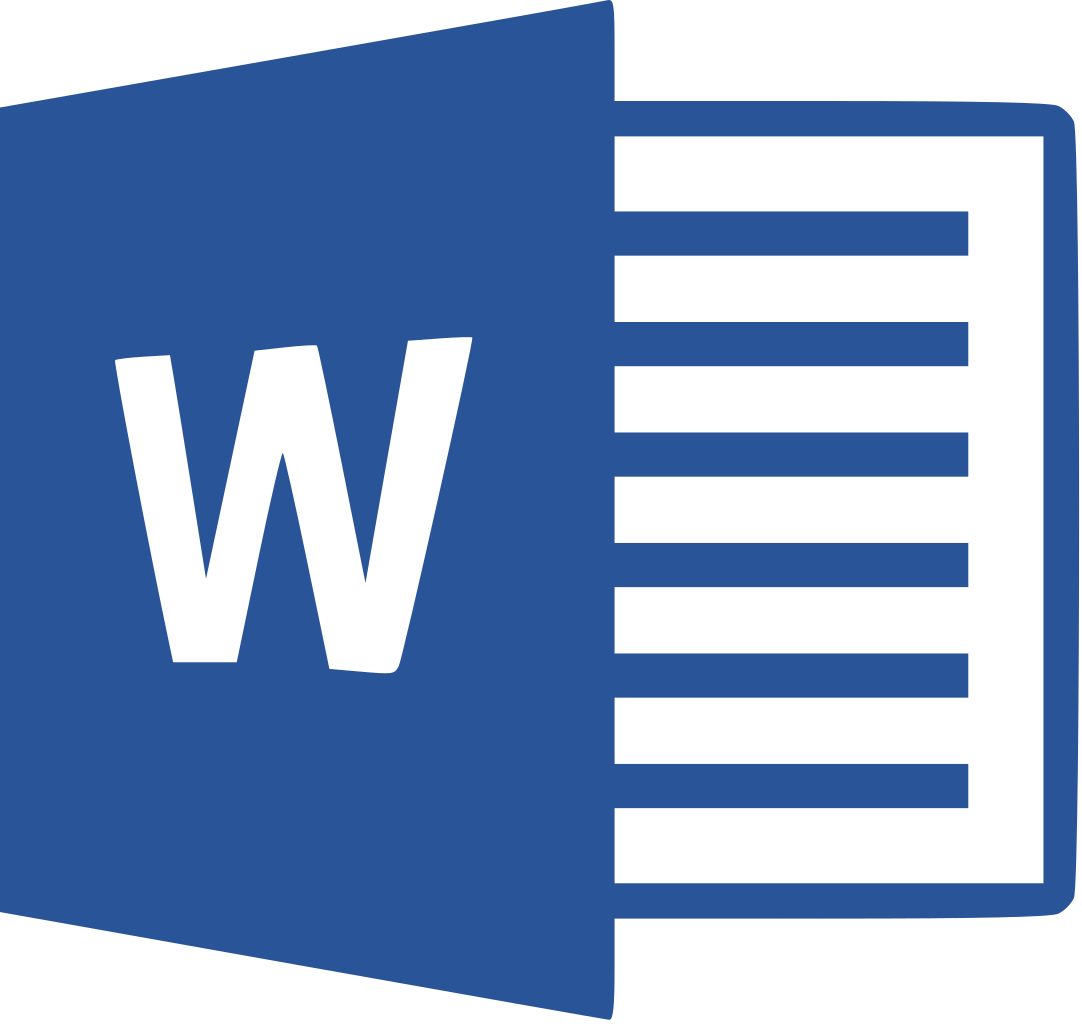 Knowledge Organiser
Lesson 5 – Explaining my choices

Undo, redo, 
font,
Lesson 3 – Exploring the toolbar

Capital letters, 
toolbar, bold, 
italic,
Lesson 4 – Making changes to writing

Mouse, select, font
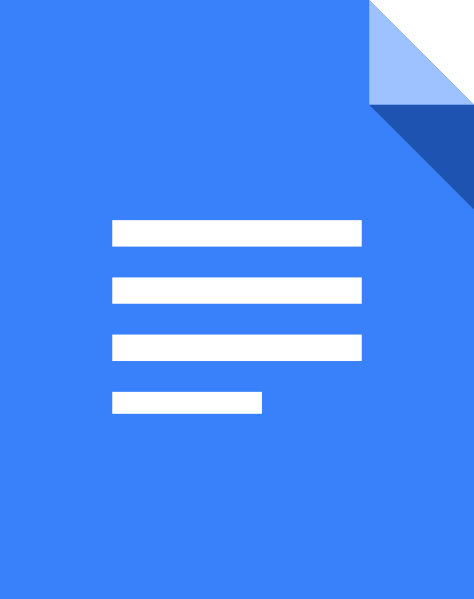 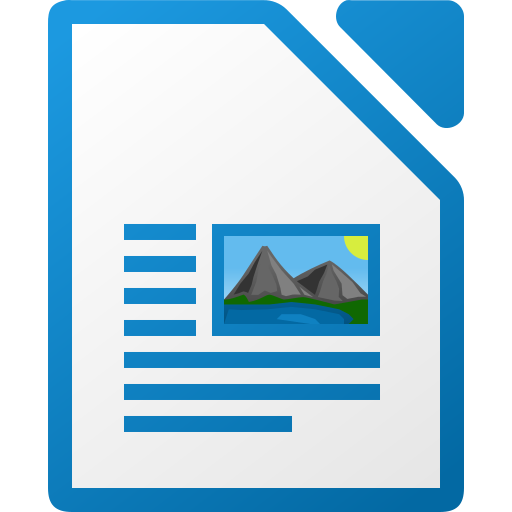 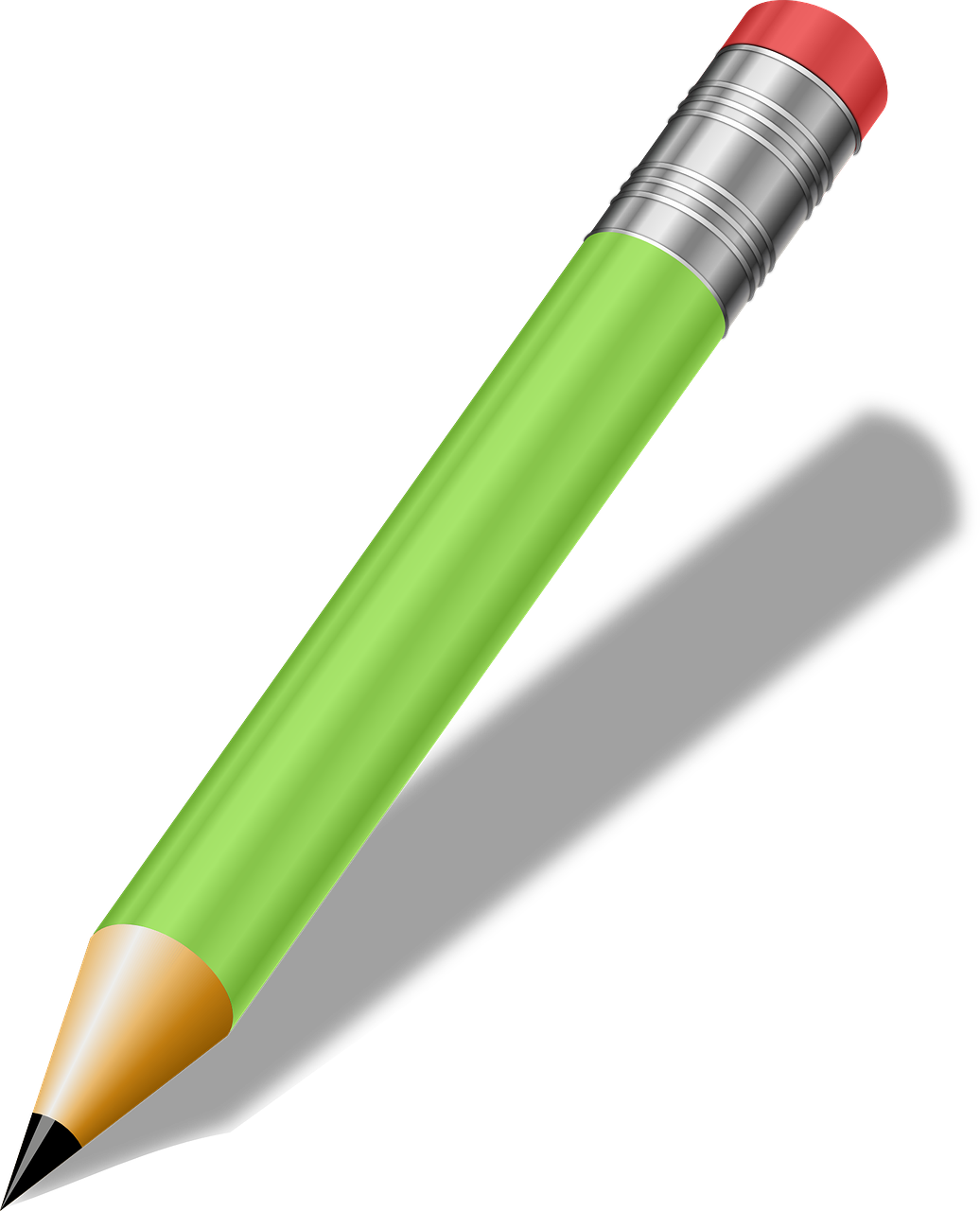 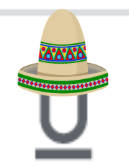 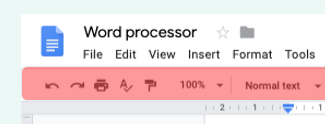 Teddy
Lesson 6 – Pencil or keyboard?



Compare, typing, writing
Yr 1 Creating Media
Digital Writing – Summer Term
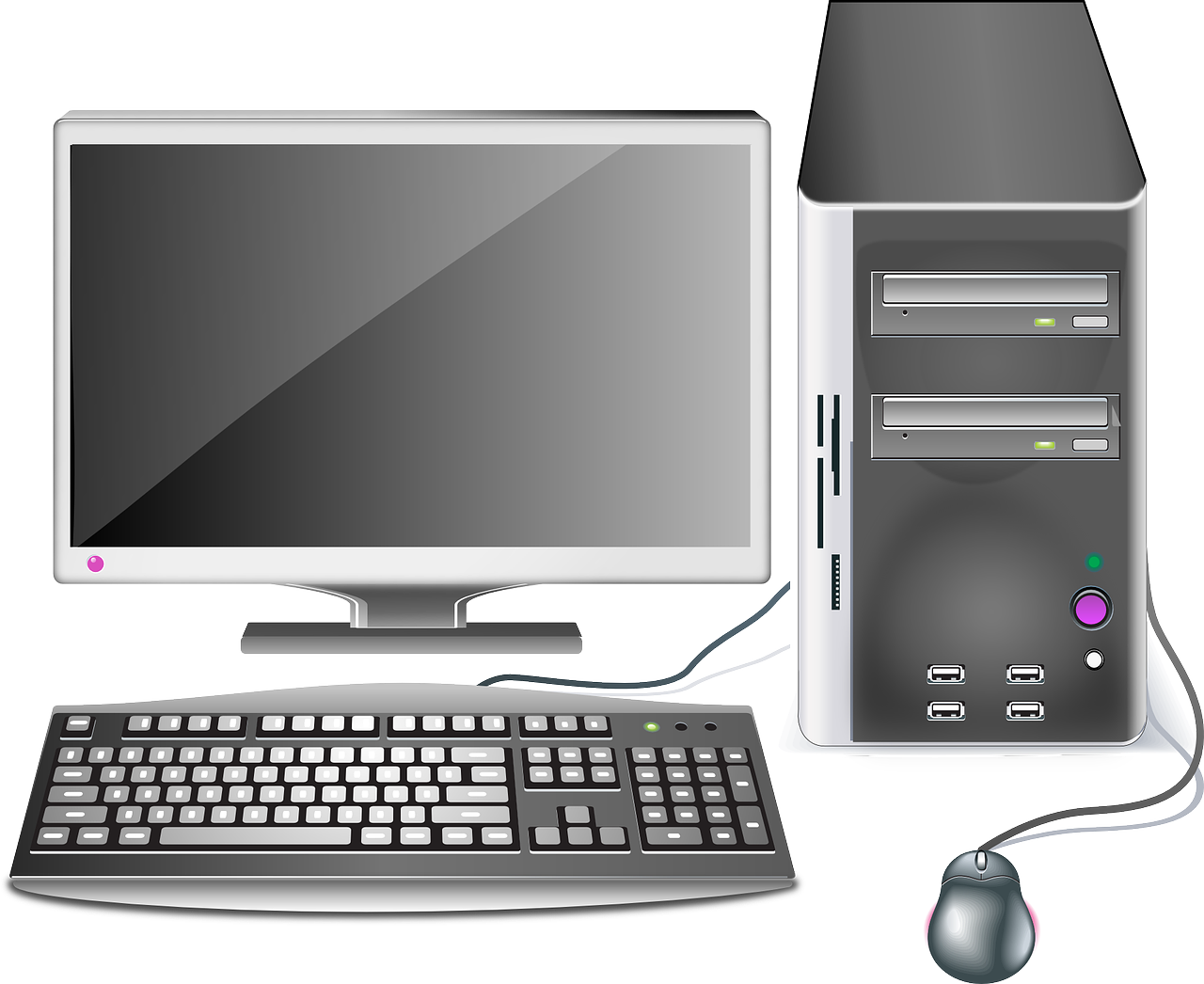 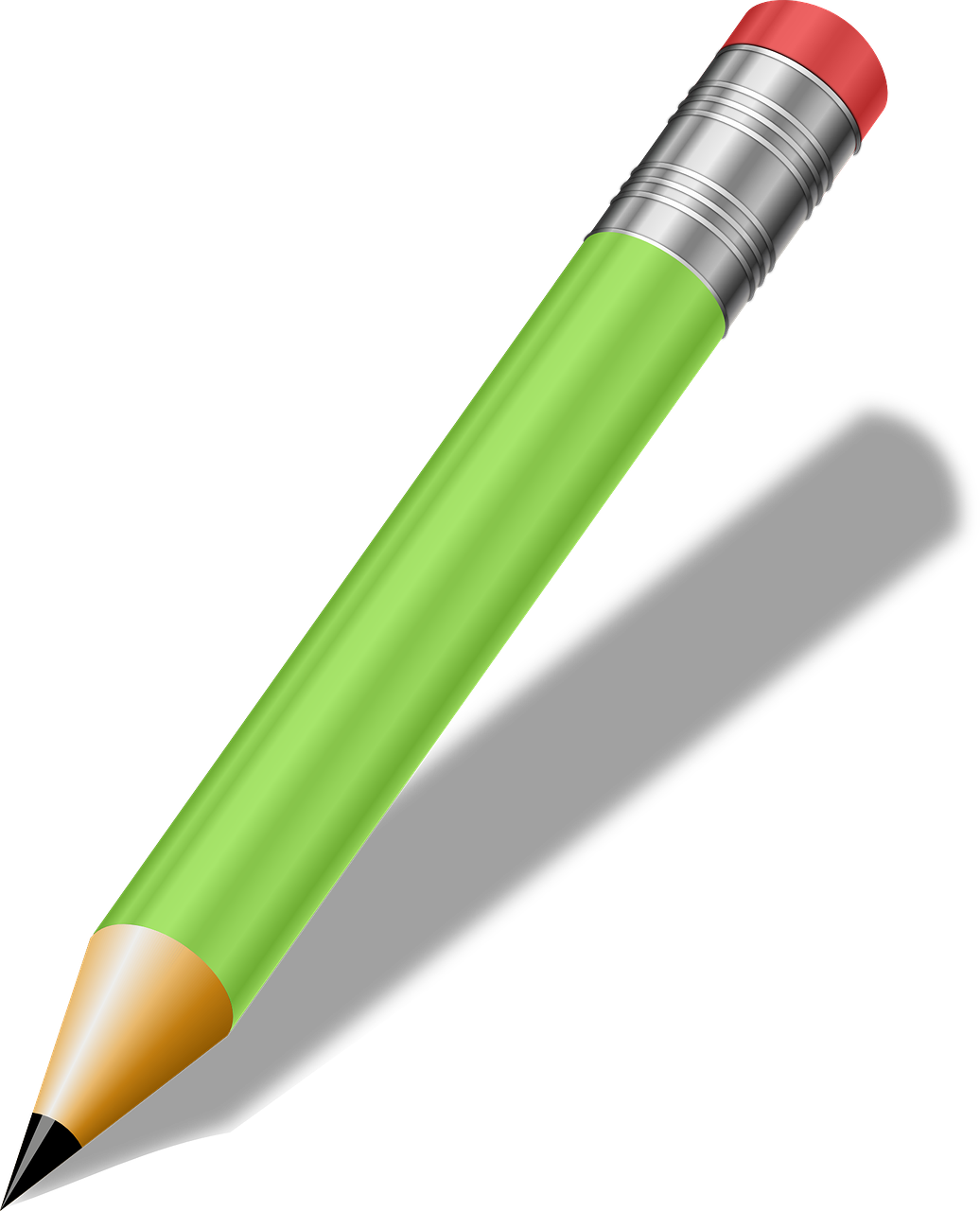 Lesson 2 – Adding and removing text

Numbers, space, 
backspace, text 
cursor
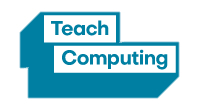 Lesson 1 – Exploring the keyboard



Word processor, keyboard, keys, 
letters, type
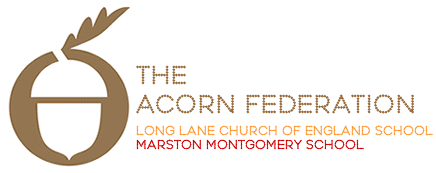 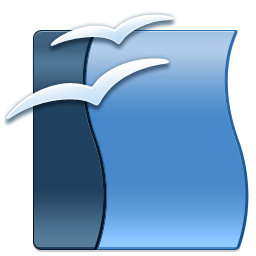 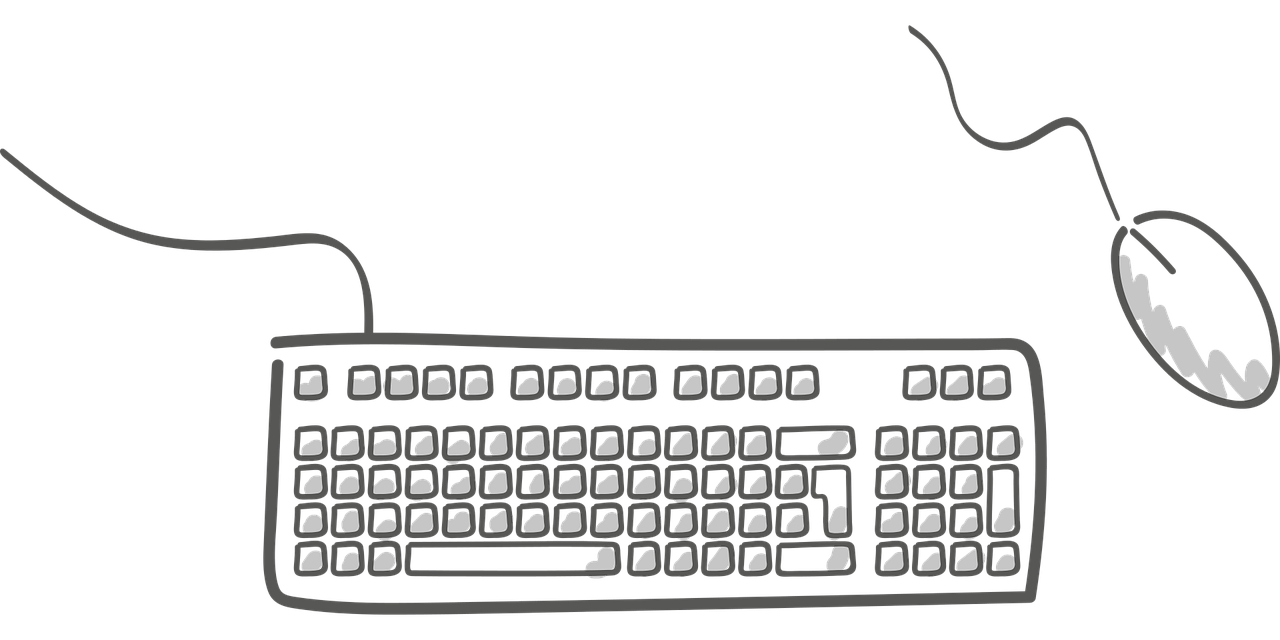 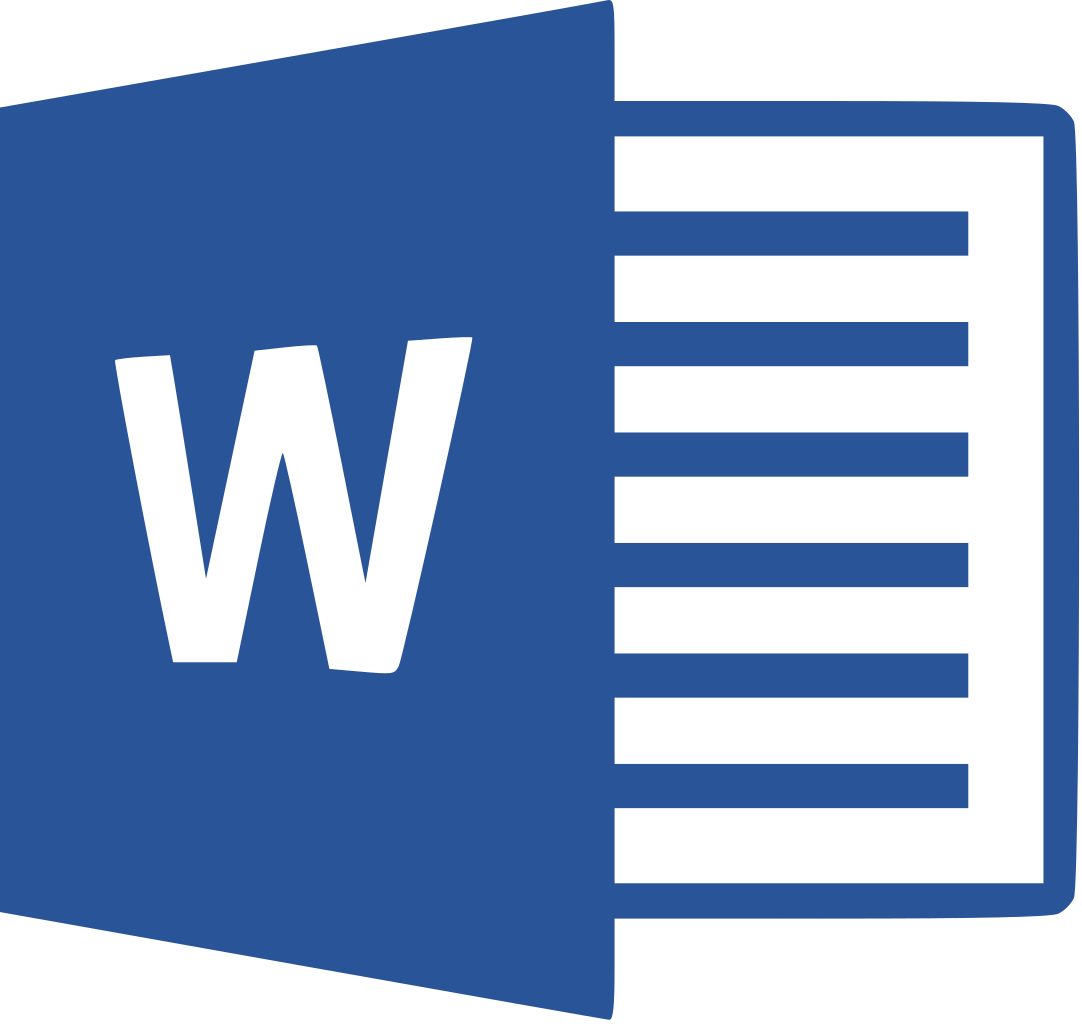 Knowledge Organiser
Lesson 5 – Explaining my choices

Undo, redo, 
font, format
Lesson 3 – Exploring the toolbar

Capital letters, 
toolbar, bold, 
italic, underline
Lesson 4 – Making changes to writing

Mouse, select, font
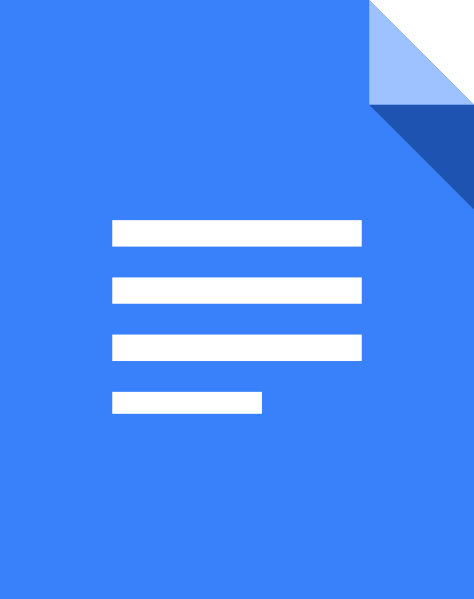 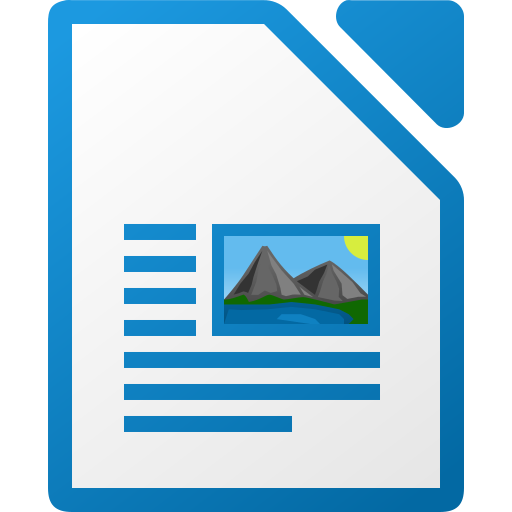 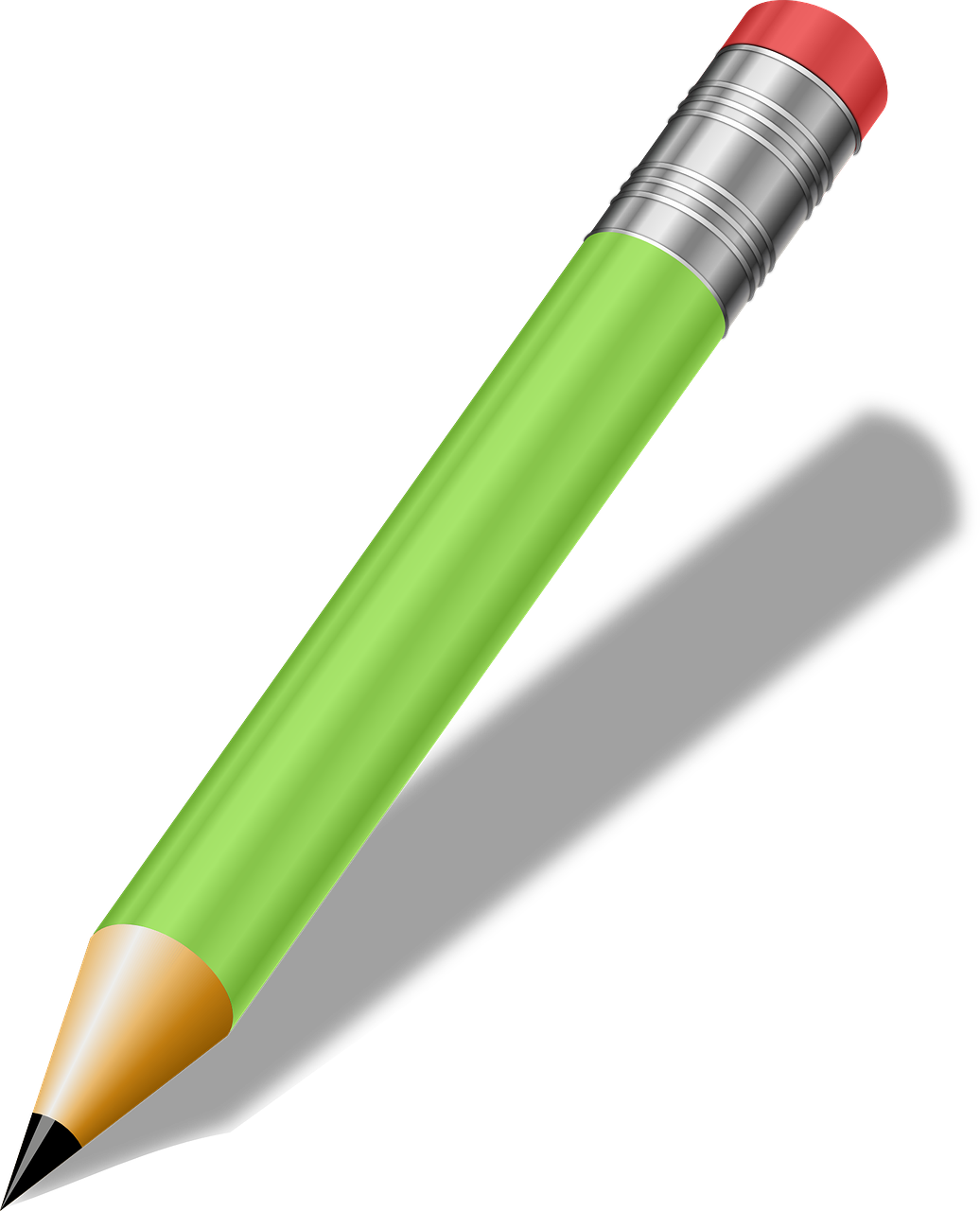 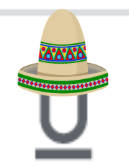 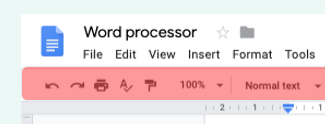 Teddy
Lesson 6 – Pencil or keyboard?



Compare, typing, writing
Yr2 Creating Media 
Digital Writing – Summer Term
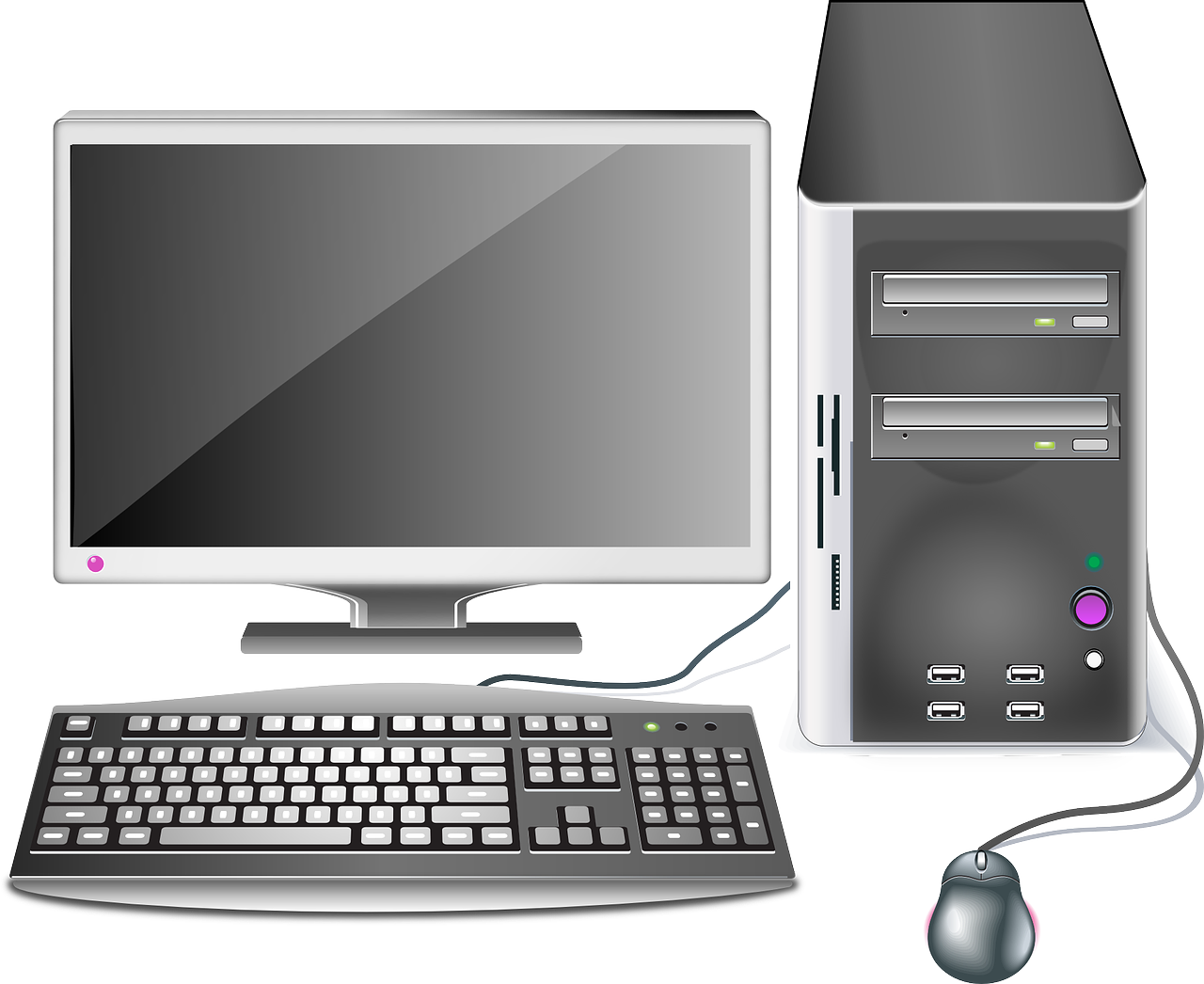 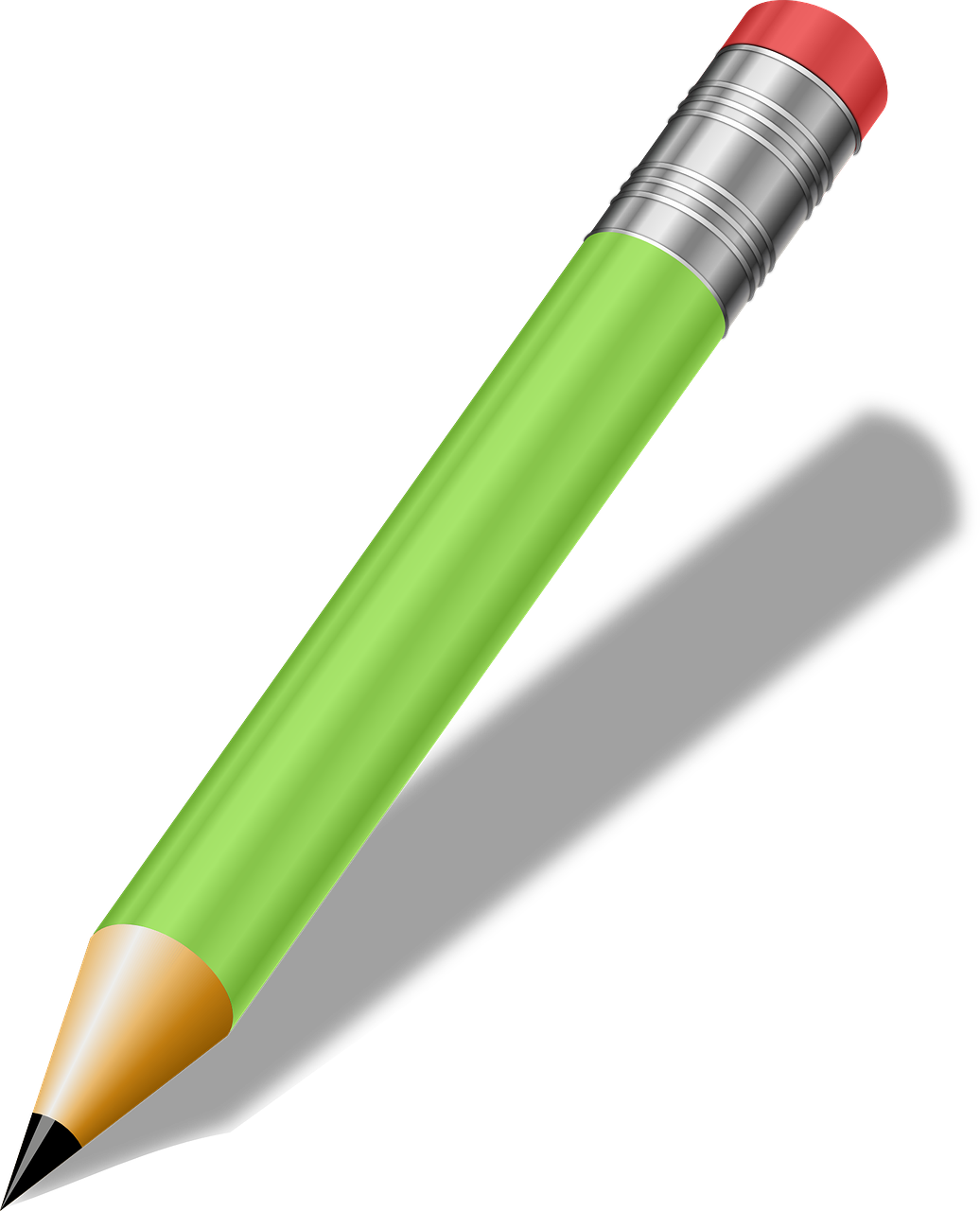 Lesson 2 – Adding and removing text

Numbers, space, 
backspace, text 
cursor
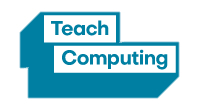 Lesson 1 – Exploring the keyboard



Word processor, keyboard, keys, 
letters, type
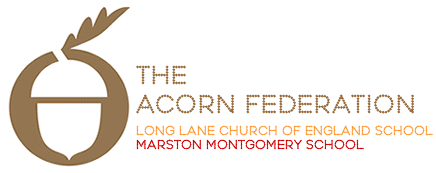 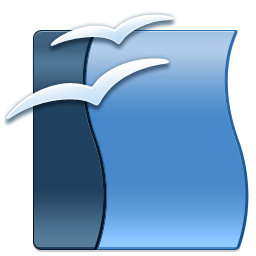 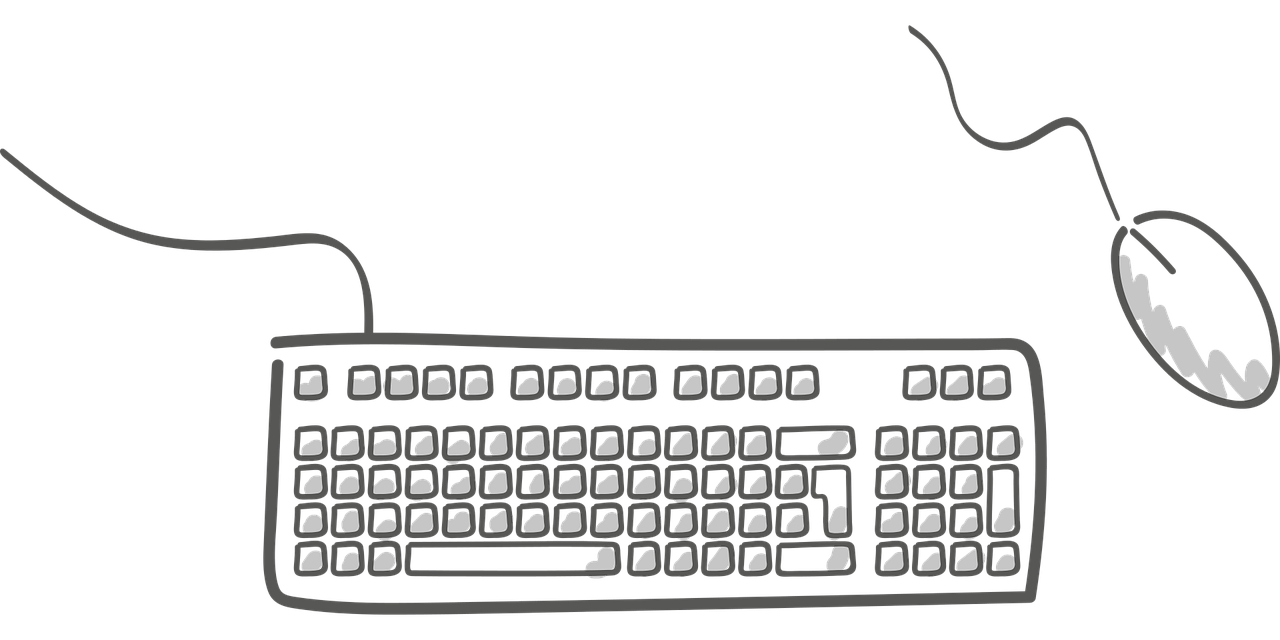 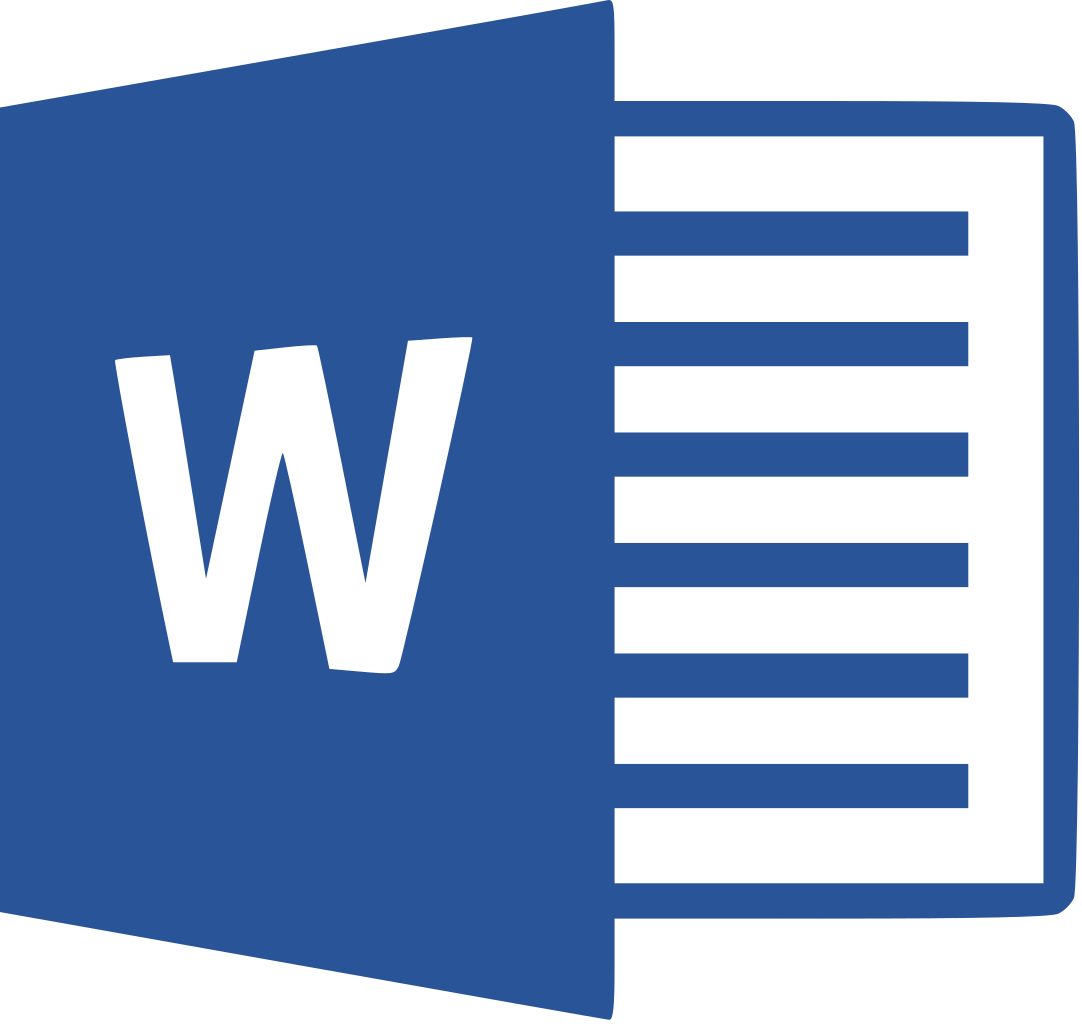 Knowledge Organiser
Lesson 5 – Explaining my choices

Undo, redo, 
font, format
Lesson 3 – Exploring the toolbar

Capital letters, 
toolbar, bold, 
italic, underline
Lesson 4 – Making changes to writing

Mouse, select, font
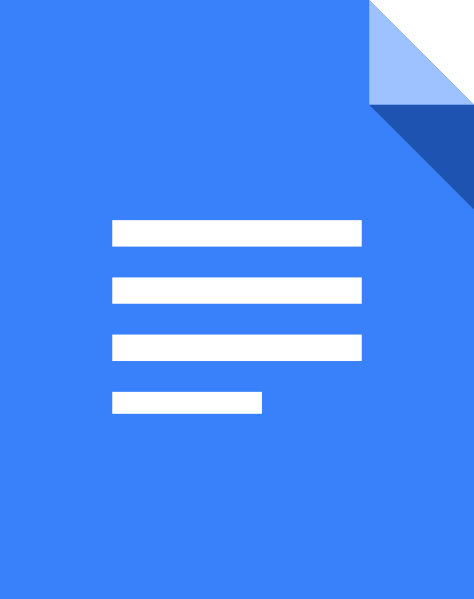 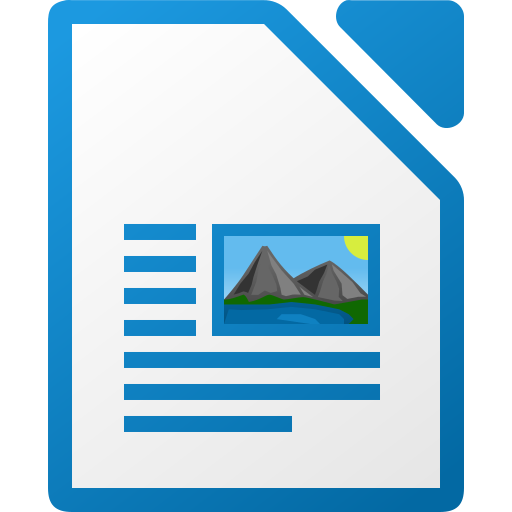 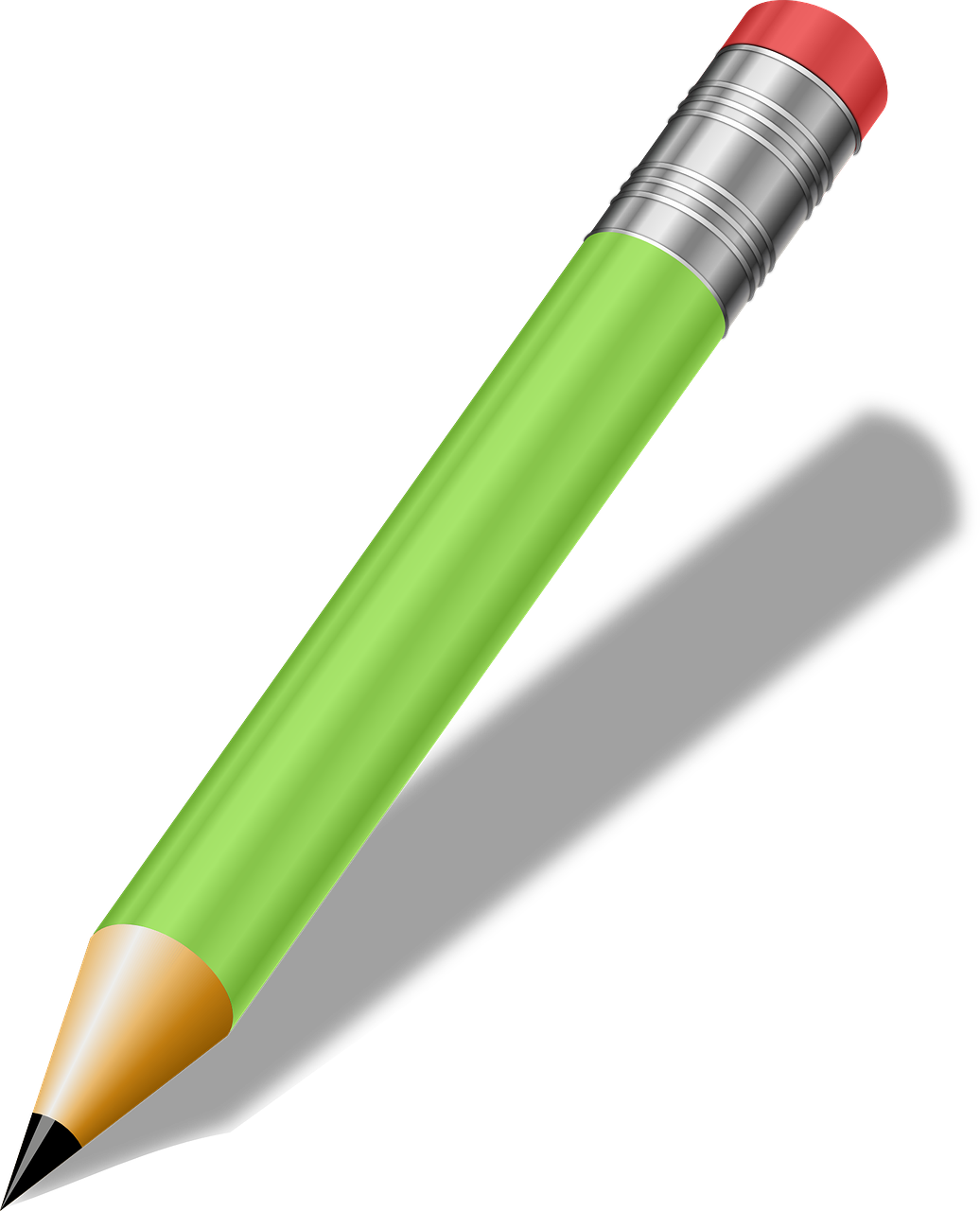 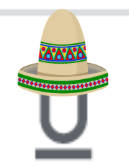 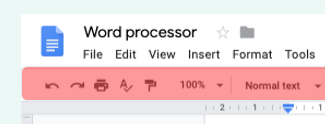 Teddy
Lesson 6 – Pencil or keyboard?



Compare, typing, writing
KS1 Creating Media
Digital Writing – Summer Term
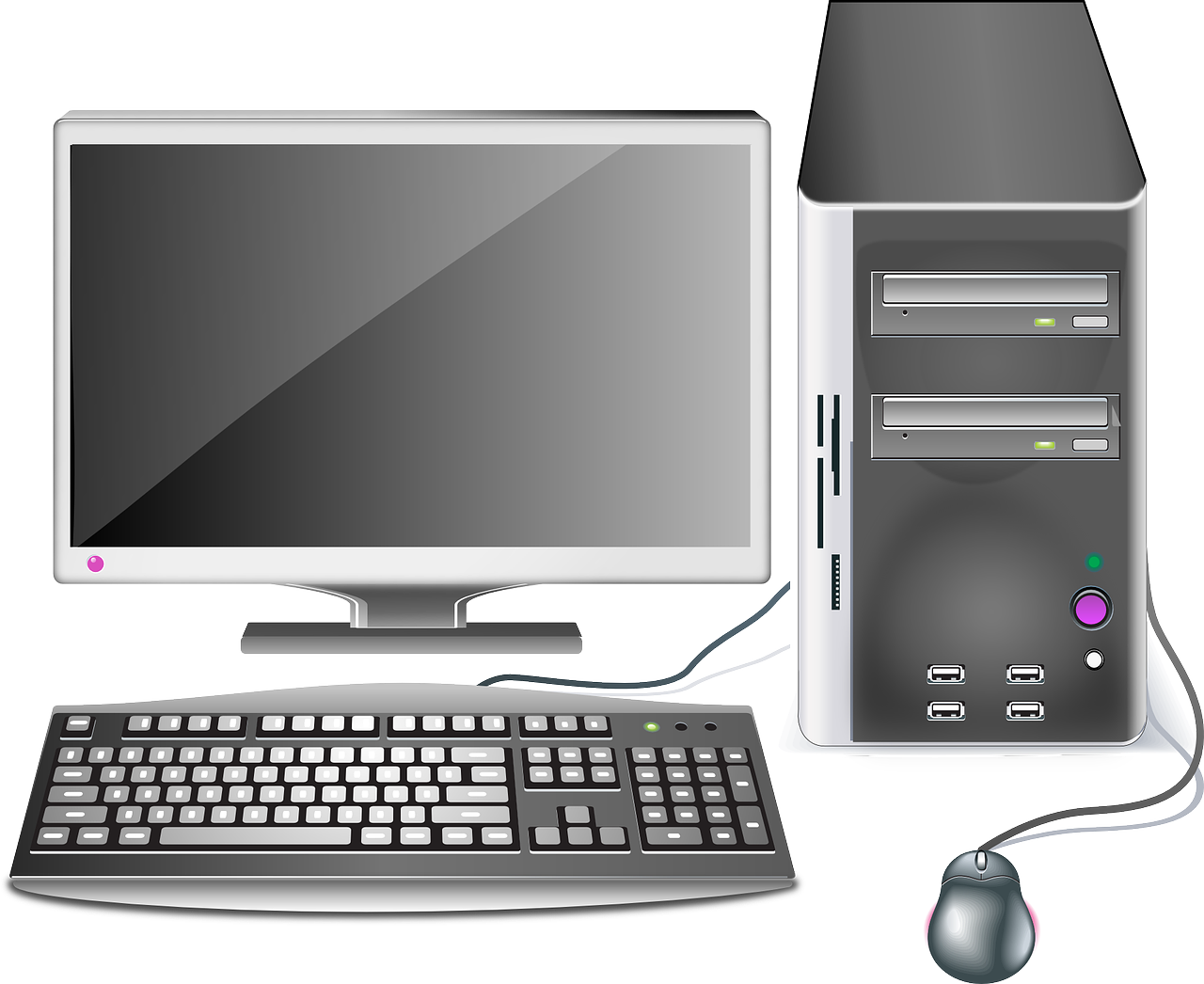 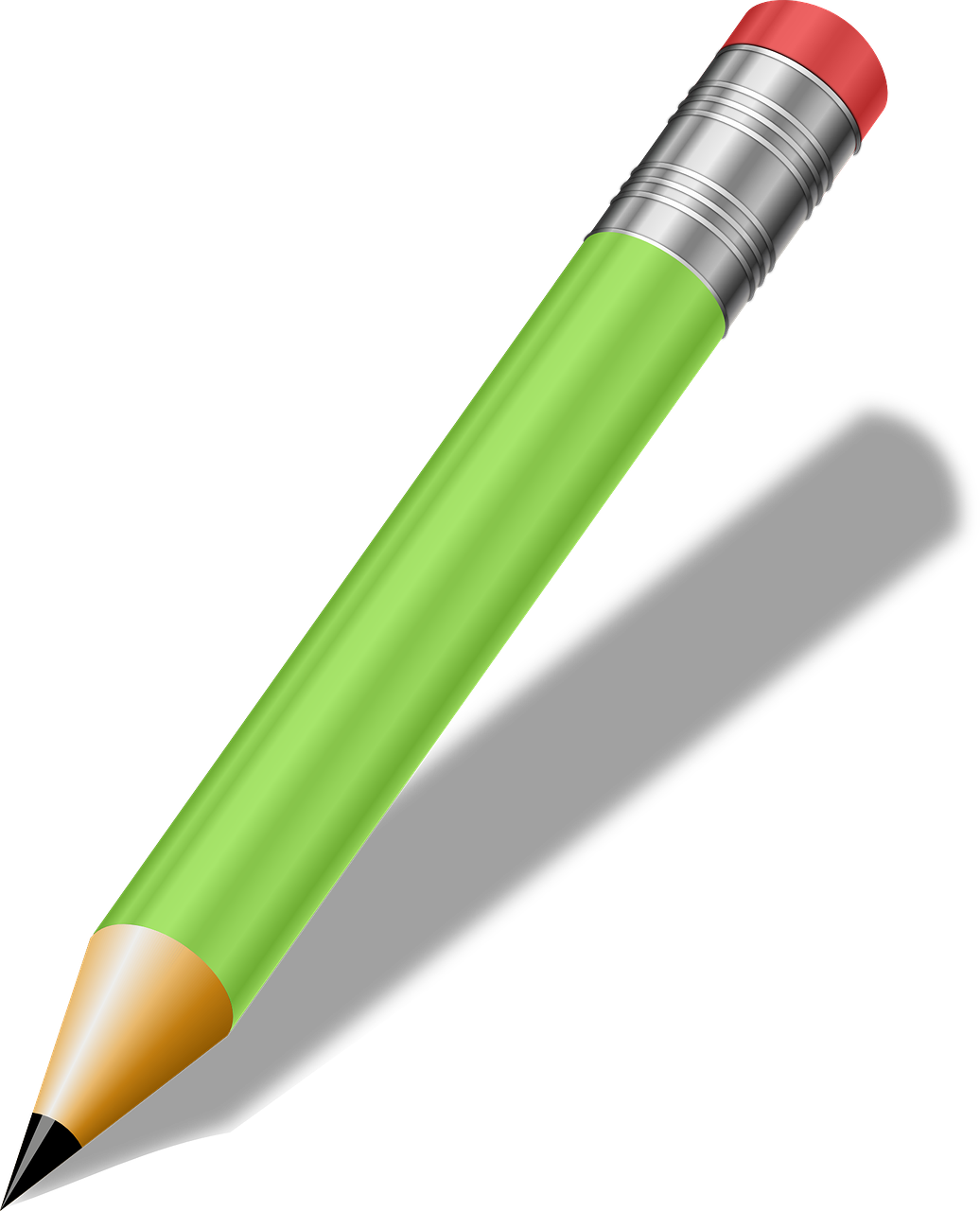